The Story of Samiri
Class 7- Lesson 4
Quran Appreciation
Starter
Sura Taha: verse 87
قَالُوا مَا أخْلَفْنَا مَوْعِدَكَ بِمَلْکِنَا وَلٓکِنَّا حُمِّلْنَا أوْزَارًا مِنْ زِينَةِ الْقَوْمِ فَقَذَفْنَاهَا فَكَذٓلِكَ ألْقَى السَّامِرِي
They said: We did not break our promise to you of our own accord, but we were made to bear the burdens of the ornaments of the people, then we cast them away and so Samiri threw them [into the fire].
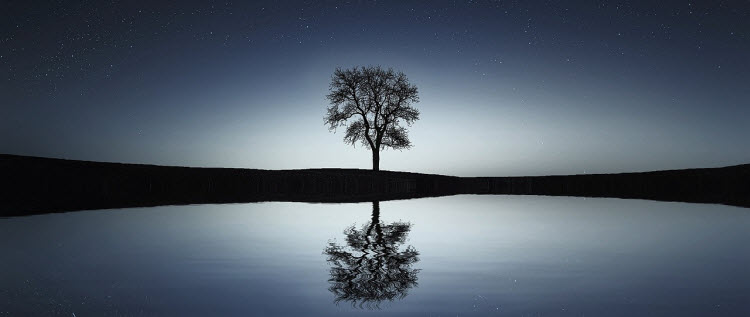 Reflections
The people say they did not disobey out of choice. Whose choice is it when a person does something wrong?
 Whose ornaments were these?
 Could Samiri have taken the ornaments without their permission?
 If Samiri threw the ornaments in the fire to melt it and build a calf, what should the people have done in response?
Learning Objectives
To explore verse 87 in depth.
 To understand the interpretations behind the verse and be inquisitive on the story.
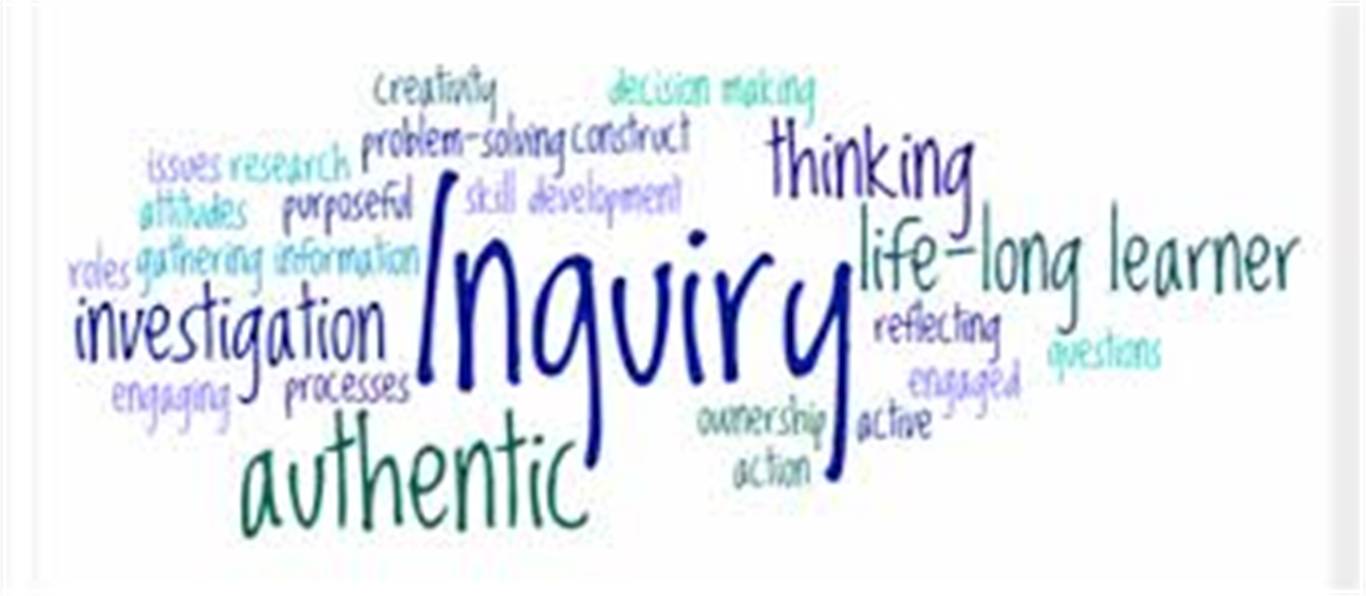 What can we understand from these verses?
Two questions to ask in the story.
Did Samiri take the jewellery without their permission? They must have allowed him to do it. In fact history tells us they gave their jewellery to him.
 Even if Samiri took the jewellery and made the calf, how could he have forced them to worship it? He may have suggested and encouraged, but they made the choice.
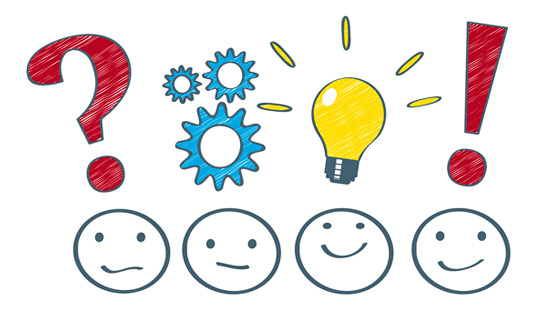 Relevant Verses
75:14-15- Making excuses 
 Indeed, man shall be a testimony against himself. Though he profers his excuses
Relevant Verses
14:22- Blaming Shaytan on the Day of Judgement
And Satan will say, when the matter has been decreed, “verily God made you the Promise of truth; and I made you a promise, but I failed you. And I had no authority over you, save that I called you, and you responded to me. So do not blame me, but blame yourselves. I cannot respond to your cries for help; nor can you respond to my cries of help. Truly I disbelieved in your ascribing me as a partner aforetime. As for the wrongdoers, surely theirs shall be a painful punishment.
Relevant Hadiths
“Knowledge breaks up the excuse of those who make excuses.” – Imam Ali (a)
Nahjul Balagha, hadith no. 284

“The miserly person brings forth excuses.” – Imam Ali (a)
Ghurarul Hikam, #1275
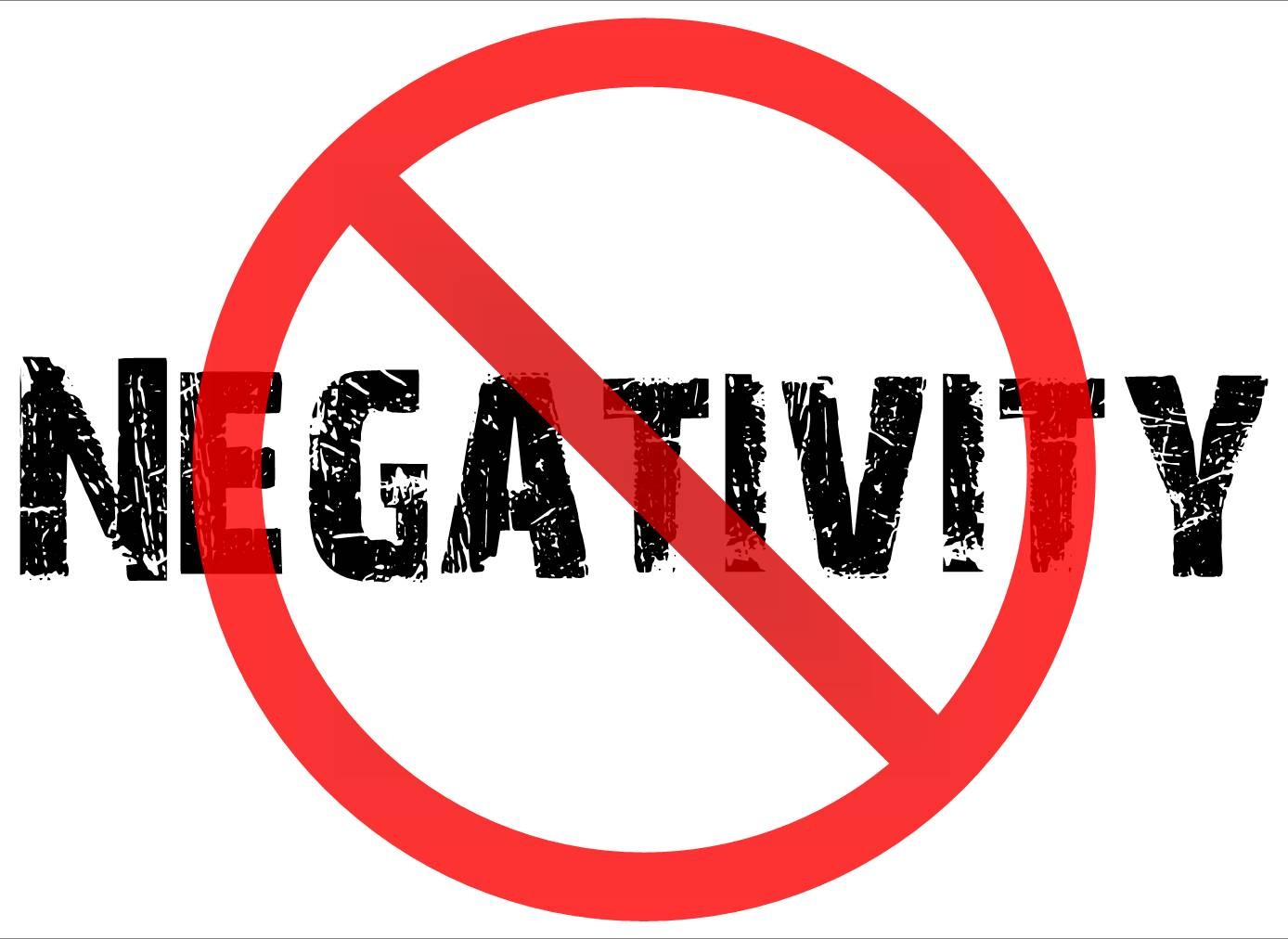 Important Lessons
People are quick to blame others for their wrong deeds.
 The ultimate choice of doing an action lies in your own hands. Nobody can force you into something. They can only suggest, encourage . . . etc.
 Shaytan on the Day of Judgement will tell human beings not blame him (14:22). This shows that people on that day will look for others to blame. But it will not save them from the displeasure of Allah.
 Blaming others is negative energy that spreads to all those involved. A lot of menatl energy is wasted on finding someone to blame, thinking of excuses, etc. instead of using that energy to accept and move on.
Talk to the person next to you….
Do you take responsibility for your actions? When something goes wrong, at home, or in school, do you own up and apologize, make amends, or do you blame it on others?
 What happens when you blame others instead of taking responsibility?
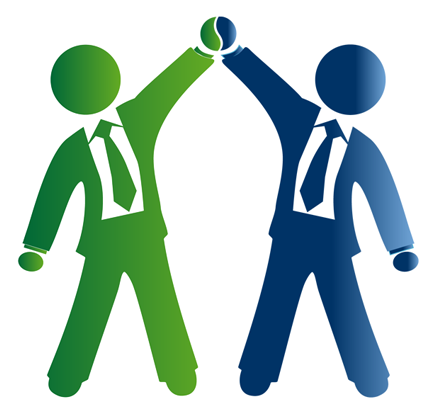 Your task…
We are going to play Hot Potato!
Plenary
On a post-it note, write down one significant thing you learnt today.




(Need a piece of flipchart paper for children to stick post-it notes on).
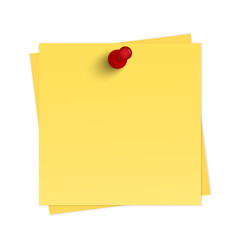